Квиллинг из гофрокартона
Пасхальная композиция
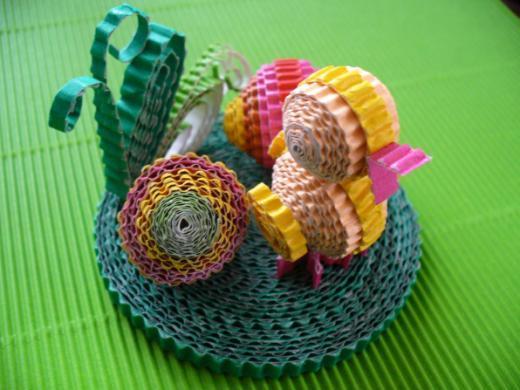 Бумагокручение (также квиллинг англ. quilling — от слова quill (птичье перо)) — искусство изготовления плоских или объемных композиций из скрученных в спиральки длинных и узких полосок бумаги.
Из бумажных спиралей создают цветы и узоры, которые затем используют обычно для украшения открыток, альбомов, подарочных упаковок, рамок для фотографий. Искусство пришло в Россию из Кореи.
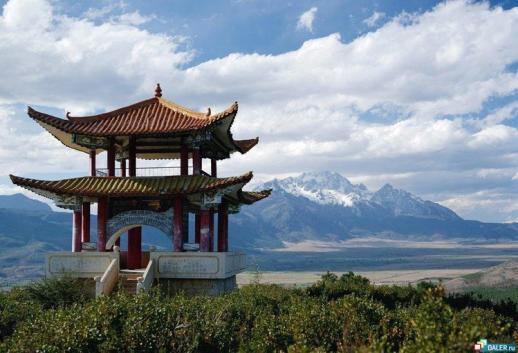 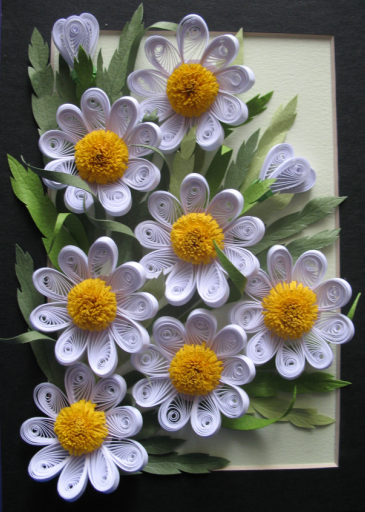 Как хобби также популярно в Германии, Англии и Америке. Квиллинг ещё называют «бумажной филигранью». Это простой и очень красивый вид рукоделия, не требующий больших затрат. Изделия из бумажных лент можно использовать также как настенные украшения или даже бижутерию.
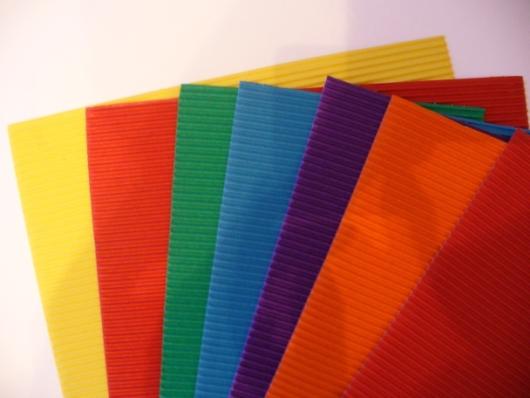 Гофрокартон – самый распространенный упаковочный материал. Он прочный, легкий, экономичный –вырабатывается из вторичного сырья макулатуры. Для творчества используется специальный цветной, мягкий гофрокартон.
Этапы работы
Скручивание в плотные диски
Придание формы купола
Проклеивание внутренней стороны
Склеивание заготовок
Приклеивание головы к туловищу
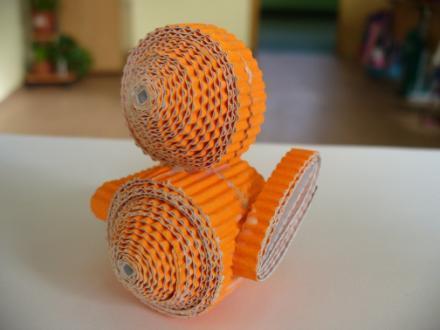 Приклеивание к туловищу
Скручивание крыльев в форме капли
Сборка фигурки цыпленка
Вариант украшения цыпленка
Заготовки для композиции
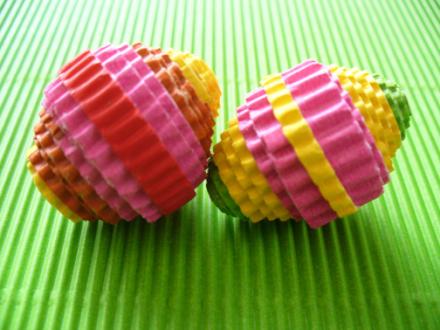 Подставка для композиции
Сборка композиции